MICE Magnet UpdateSteve GourlayMay 23, 2011
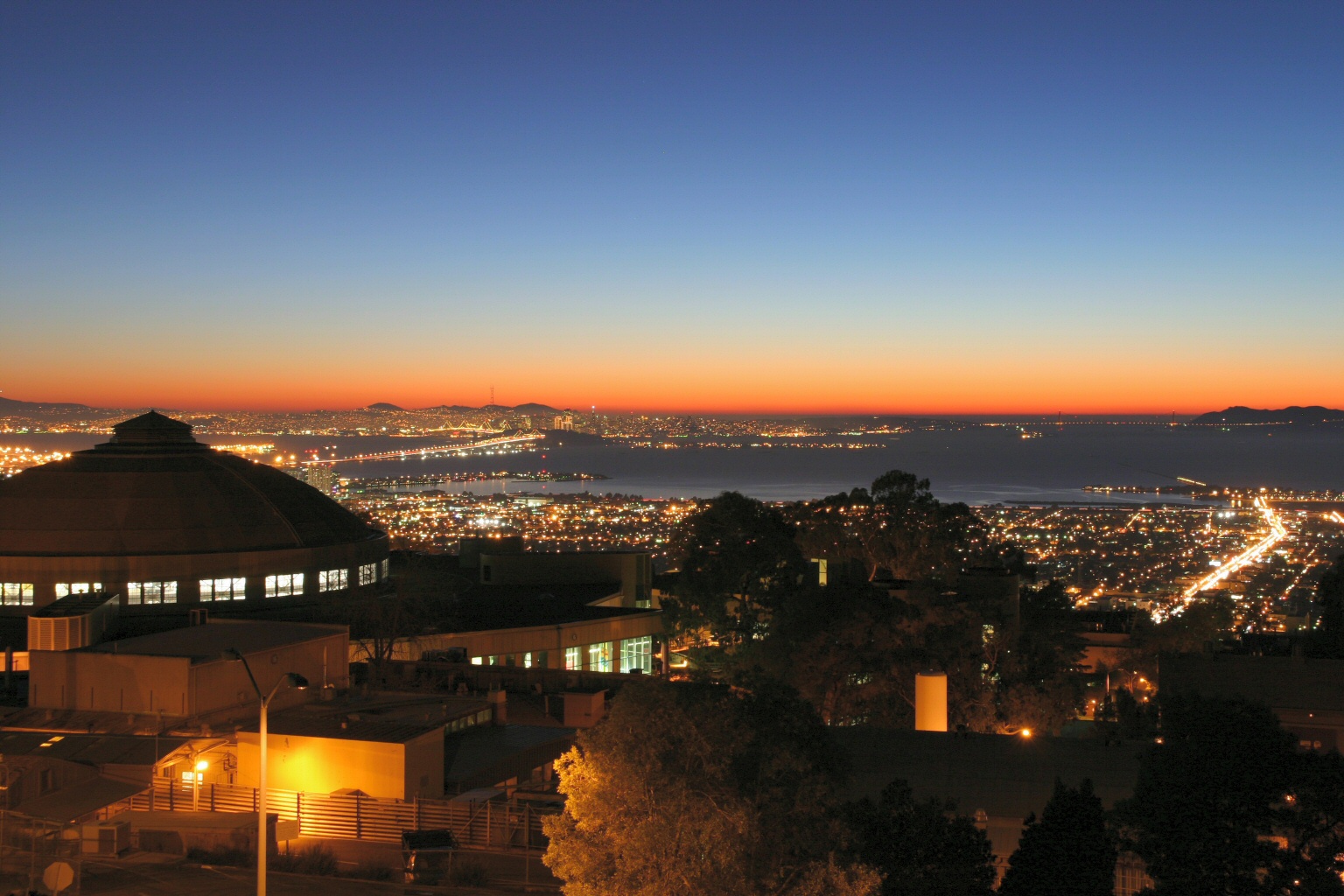 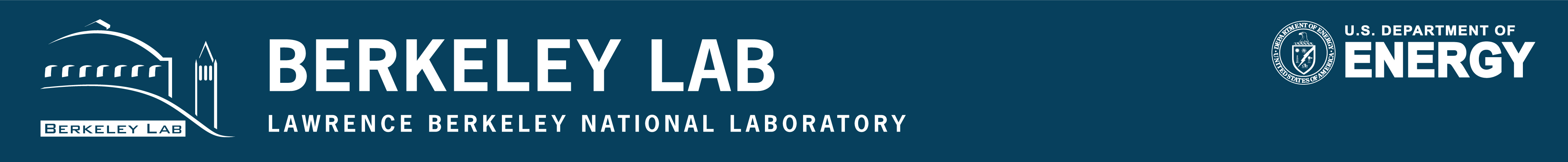 Office of Science
5/19/2011
1
Overall Strategy
Resolve QP issue ASAP

Aim for process-limited schedule
Parallel tasks wherever possible
Saturate Wang resources
Augment with MICE/LBNL personnel
Supervision
Hands-on

Schedule takes priority
2
5/19/2011
Resources and Responsibilities
Wang – core assembly team, design implementation
Machnist X 2
ME, EE, Eng/Phys
Techs - ?
Welder – also works at SLAC
LBNL/MICE
Steve Virostek – Overall coordination, fill in the gaps
Roy Preece – Onsite supervision/coordination
Dennis Calais – Onsite tech
Cryo tech - TBD
3
5/19/2011
Resources cont’d
LBNL Support team
Soren Prestemon – QP, assembly
Tapio Niinikoski – Cryo design/assembly – 50%?
Heng Pan – QP/Cryo
Adrian Hodgkinson – Cryo assembly 10%?
Jon Joseph – Power supplies/interlocks
Mike Zisman – Project management/technical assistance
Allan DeMello – Engineering/CAD
Steve Gourlay – Technical assistance, resources, overall responsibility

Fermilab
Vladimir Kashikhin + others
QP
Sensor calibration
Short-sample measurements
Improved vacuum system
+++?

Others
MIT (Coupling coils)
4
5/19/2011
Spectrometer Solenoids
5
5/19/2011
Spectrometer Solenoid Workshop
May 10 – 11, 2011 at LBNL

Attendees:
Alan Bross, Vladimir Kashikhin, FNAL
Andy Nichols, Mike Courthold, Roy M. Preece, RAL

	Alexey Radovinsky, Joe Minervini, Brad Smith, MIT

	Pasquale Fabbricatore, INFN, Genova

	Wang Li, SINAP 

	Allan DeMello, Derun Li, Heng Pan, Soren Prestemon, Steve Virostek, Steve Gourlay, Tapio Niinikoski, Michael Zisman, LBNL
6
5/19/2011
Two primary issues
Quench Protection

Differences previously seen between LBNL and FNAL analysis are converging. Sources of remaining differences are being systematically evaluated and determined.

We agreed that we would add external active quench protection to the HTS leads (diodes + resistors + Switch). Also should protect in case of power outage. 

A cooling scheme (addition of heat sink) will be implemented for the by-pass resistors. A bench test will be performed in the next week or so. 

We will consider implementing an active quench protection system IF a subsequent hot-spot analysis with thermal contact between the coils and mandrel removed and quench-back is turned off, results in a temperature higher than 150K. This work should be done in a week or so.

Shipping

It is a sign of progress that we are now worrying about shipping. We will look at three critical areas: cold mass, shield and HTS leads. Initial focus will be on the shield as they are beginning assembly.
7
5/19/2011
Other items
Still concern over additional 100W heat leak to 70K. Due to lack of a “smoking gun”, we must emphasize great care in assembling the MLI. We added time to the schedule for this process.
Many minor mods to reduce heat leak. It should be noted that heat leak appeared with addition of LN2 reservoir which has now been removed

Some discussion on how to attach the stand. Weld or bolt. Stand must meet installation requirements. Need to discuss at collaboration meeting.

A significantly augmented instrumentation plan has gone through initial review and some changes were made. Should be distributed next week for comment.

Power supplies are sufficient but trim supply ground loop problem needs to be fixed.
8
5/19/2011
Status
A complete set of as-built drawings has been compiled
200 detail fabrication drawings representing the latest assembly
Preliminary 3D CAD model developed at LBNL

Heat loads reassessed 
Focus on heat leak into 4.2 K (helium boil-off)
Shield and vacuum insulation
Shield might have been an issue with earlier design (not in equilibrium during testing)

EM calculations redone for testing and operation
Self and mutual inductance
Hot spot temperature and coil voltage for different scenarios

Mechanical supports of internal components have been reassessed
Cooldown stresses on components and supports
Relative motion of components that could cause thermal shorts
9
5/19/2011
Design Modification Plan
Reduction of heat leaks to cold mass
Addition of more cooling power
Modification of cold leads near the feedthroughs to prevent burn-out
Improved vacuum pumping and instrumentation
Cover, wherever possible, all 4.2K areas with actively cooled shield
Baffles added to vent lines
Possible thermal acoustic oscillations in vent lines will be monitored with fast pressure gauges
Improved application of MLI
Bore insulation was over compressed
Optimized sensor wires with proper heat sinking
Remake radiation shields using 1100 series aluminum
Improve thermal contact between cooler and shield
Much more instrumentation and monitoring
24/7 supervision by MICE/LBNL personnel
10
5/19/2011
Coupling Coils
11
5/19/2011
Status
Cryostat design out for review
Wang Li from SINAP visited for 1.5 weeks to review with Tapio Niinikoski
Some changes were made to potentially reduce heat leak and make installation of the MLI simpler.

Derun Li visited QiHuan Company along with Feng Yu and ICST Director
cold mass welding to be completed at HIT - cover and tubes
welding to start on 6/1 (complete in 3-4 weeks)
HIT will test the 1/4 length coil at their facility
they placed a contract with an outside company
test to start in ~45 days

Drawing plan at LBNL has been finalized 
model will reflect the QiHuan as-built cold mass
eventually will have a full set of dwgs w/english translations on LBNL title block
12
5/19/2011
Near-Term Plan
First coil will be sent to LBNL for impregnation of gap between coil and band
Tentatively scheduled to arrive in August

Universally agreed that we need to test the first coil before continuing with winding
We have located a dewar large enough for the test at NHMFL
They can not test before late next summer but are willing to ship the dewar wherever we need it
13
5/19/2011
Options for next steps
MIT Plasma Science Fusion Center (PSFC)
They will assess possibility of testing at MIT facility
Also could provide additional manpower
Mechanical analysis of coil
Cryostat design review
Quench Protection
Lead design
SOW and cost estimate in a couple of weeks

Fermilab?
Logical choice for test and cryostating of at least the first coil since it will stay at FNAL

Testing
Setup/install dewar, instumentation/disgnostics 
FNAL - 2.0 FTE over two months
Test
LBNL/FNAL – 3.0/2.0 FTE for a month

Cryostating
Drawing review
LBNL/FNAL – 1 p-m/0.5 p-m
Assembly and parts modifications
LBNL/FNAL – 0.5/2.0 FTE for 3 months
14
5/19/2011
Beyond this?
Wait and see how QiHuan does on coldmass welding
Can they do subsequent cryostating?

¼ coil test at HIT
Can HIT do the testing

We gain a big advantage by working the bugs out of each procedure in the US
Hand-off shouldn’t be as risky
But must have personnel based in China for significant intervals at critical times
15
5/19/2011